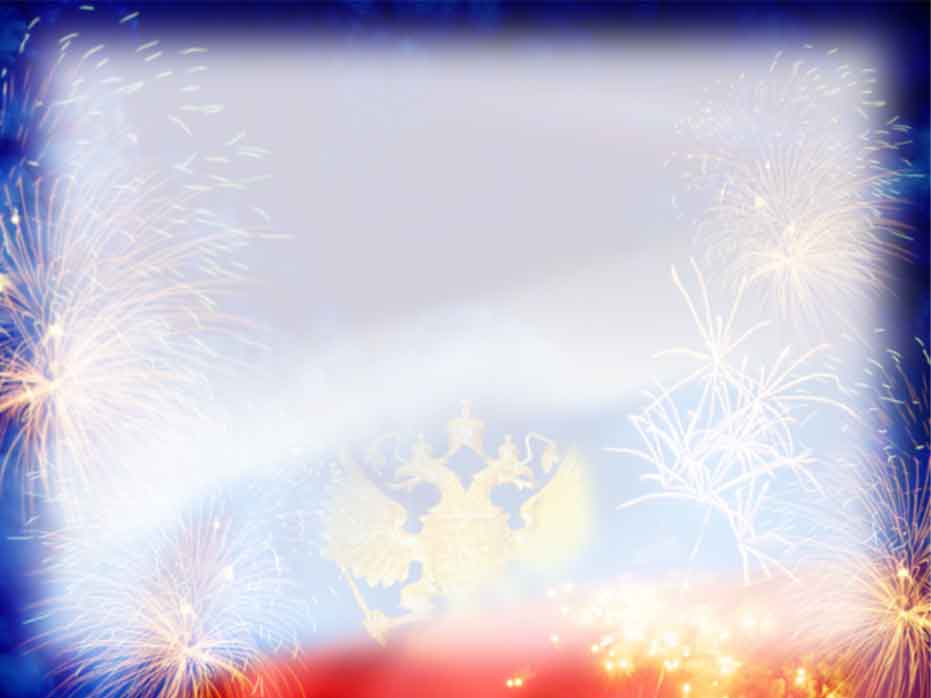 МБДОУ детский сад «Оленёнок»
Дистанционное музыкальное занятие

Старшая группа
(февраль, 4 неделя)
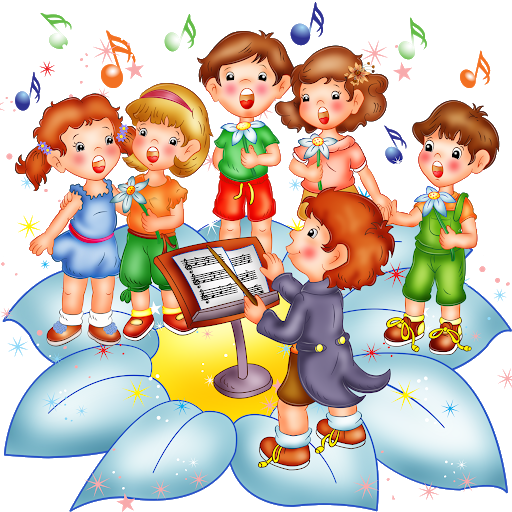 Музыкальный руководитель:
Башкирцева Н.О.
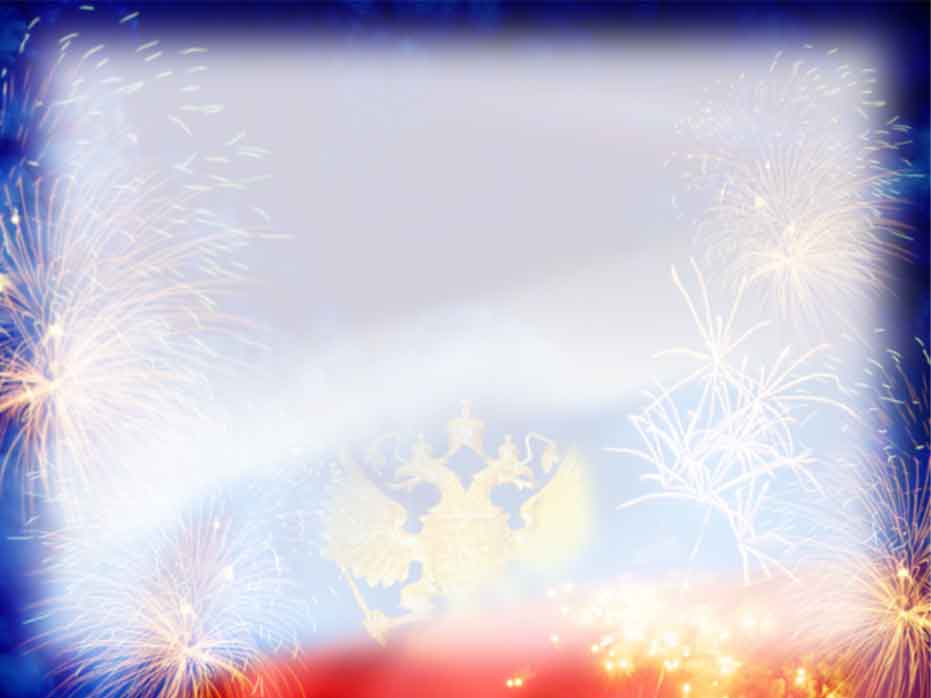 Музыкально - ритмические движения
Танцевальное движение 
«полуприседание с выставлением ноги»
(русская народная мелодия)
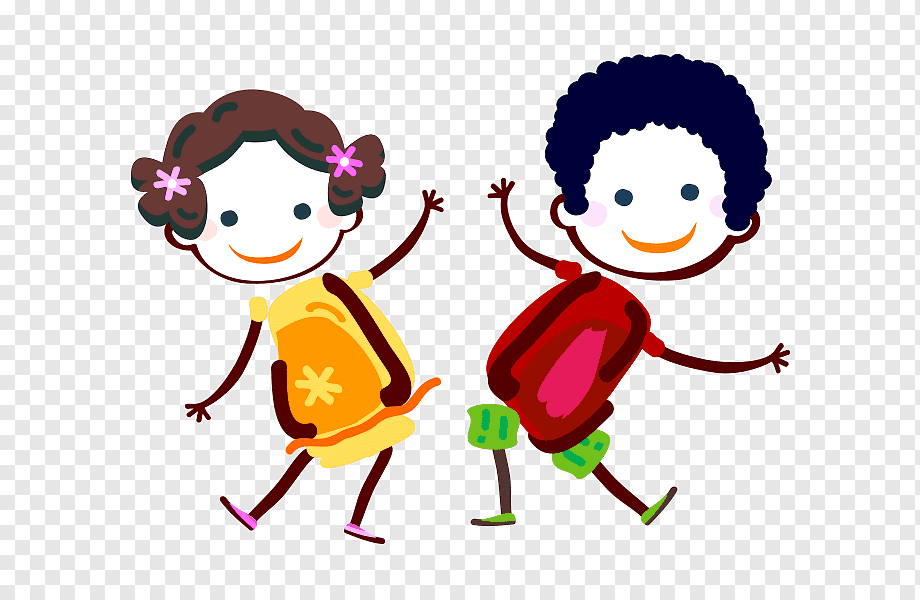 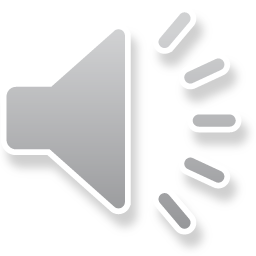 Рекомендации родителям:
Выполнять движение сначала без музыки, а затем под музыку.
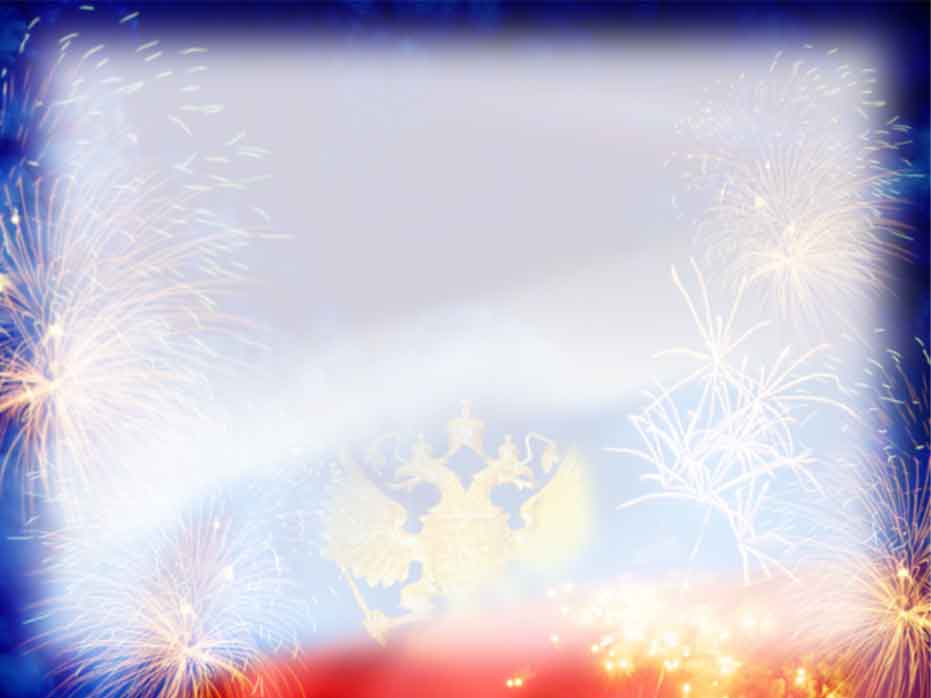 Пальчиковая  игра
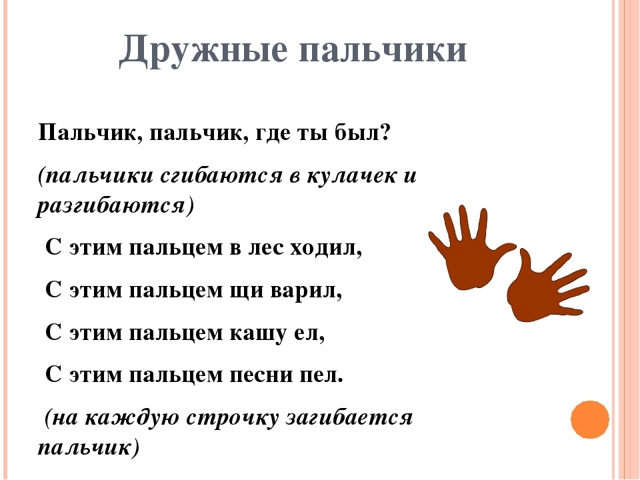 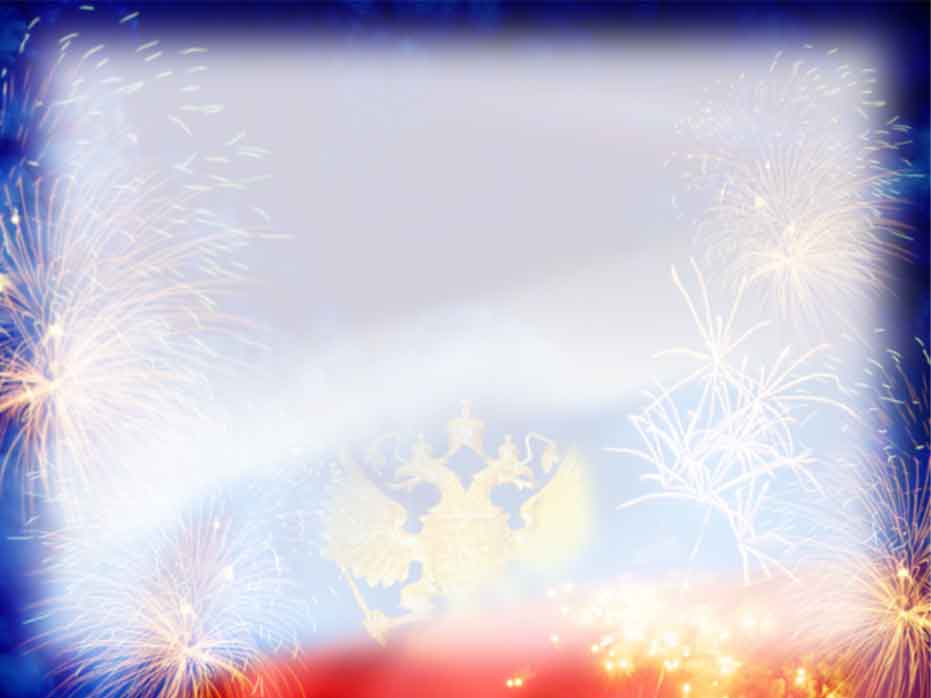 Музицирование
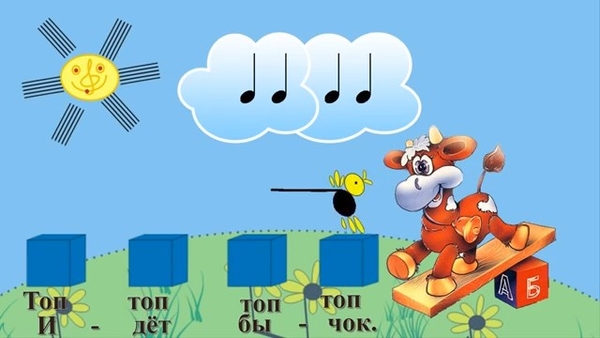 Рекомендации родителям:
Выстукивать ритм с помощью ударных  музыкальных инструментов
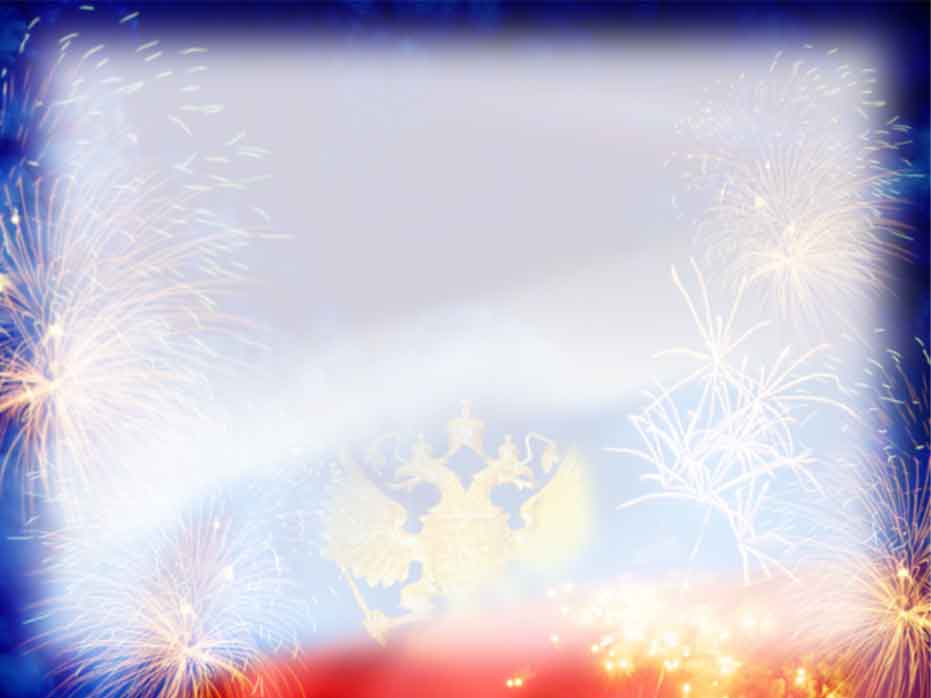 Слушание   музыки
«Новая кукла»  П.И. Чайковский
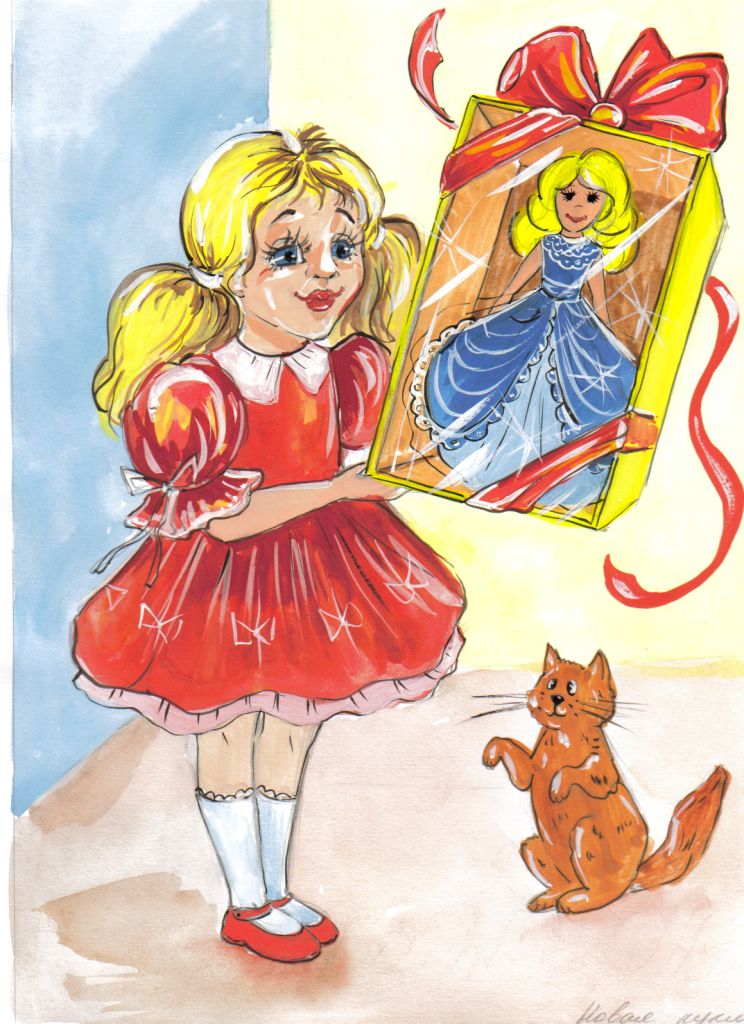 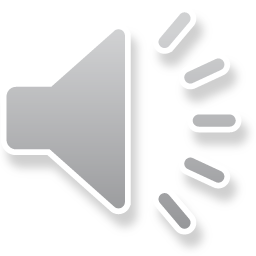 Рекомендации родителям:
Сесть, закрыть глаза, представить Новую куклу. Прослушать музыку и спросить у ребёнка, какое настроение она вызвала и почему.
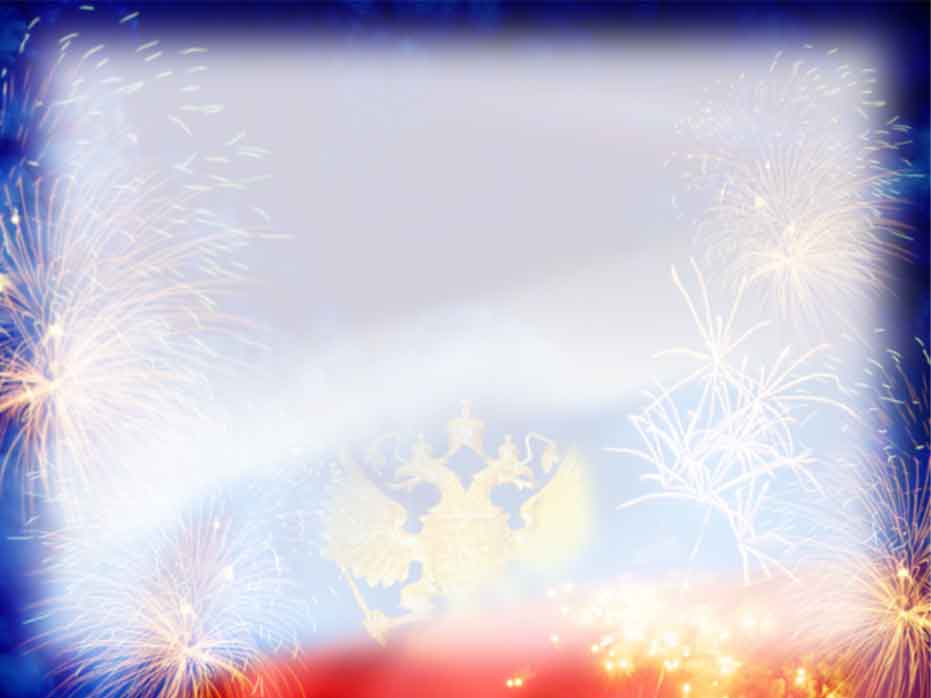 ПЕНИЕ
ПЕСЕНКА ДРУЗЕЙМузыка Веры ГерчикСлова Якова АкимаВсем советуем дружить, ссориться не смейте!Без друзей нам не прожить ни за что на свете.Припев:Ни за что, ни за что, ни за что на свете!Ни за что, ни за что, ни за что на свете!Береги друзей своих, будь за них в ответе.Не давай в обиду их никому на свете!Припев:Никому, никому, никому на свете!Никому, никому, никому на свете!
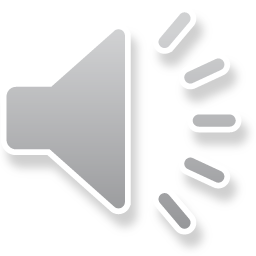 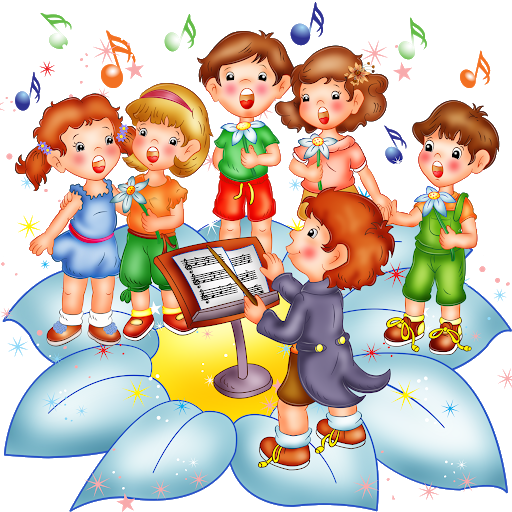 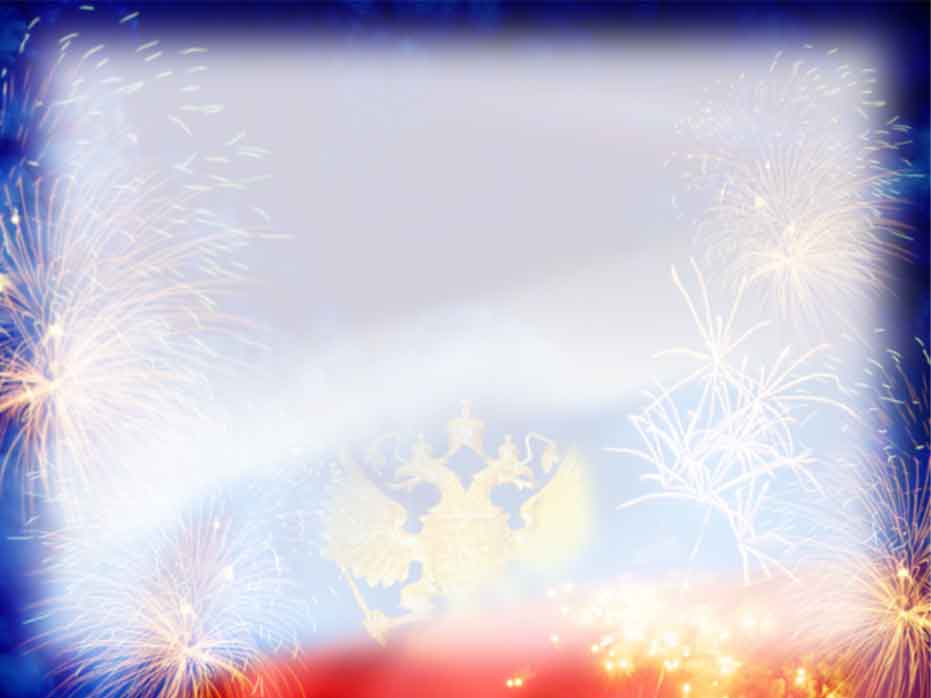 «Весёлый  танец»
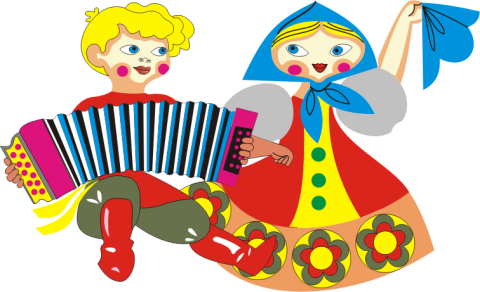 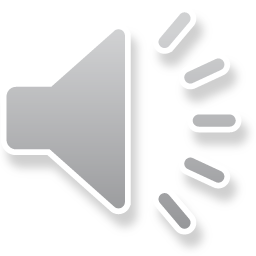